Územní studie řešení veřejného prostoru historického centra města Vodňany
Autor diplomové práce: Bc. Jana Remeňová
Vedoucí diplomové práce:	Ing. Zuzana Kramářová, Ph.D.
Oponent: Ing. arch. Michaela Votavová
Obsah
Cíl práce 

Lokalizace a vymezení řešeného území 

Analýza dostupných podkladů 

Průzkum současného stavu 

Vytipované problémy k řešení 

Návrhy 

Závěr
Cíl práce
Cílem práce je průzkum a analýza současného stavu veřejného prostoru historického centra města Vodňany. Dalším cílem je vytipování problémů k řešení. Posledním cílem je vlastní návrh řešení veřejného prostoru zadaného území, především z aspektů architektonicko estetického, pěší dopravy, silniční dopravy a zeleně. Součástí řešení budou i doporučení stran městského mobiliáře a veřejného osvětlení.
Lokalizace a vymezení řešeného území
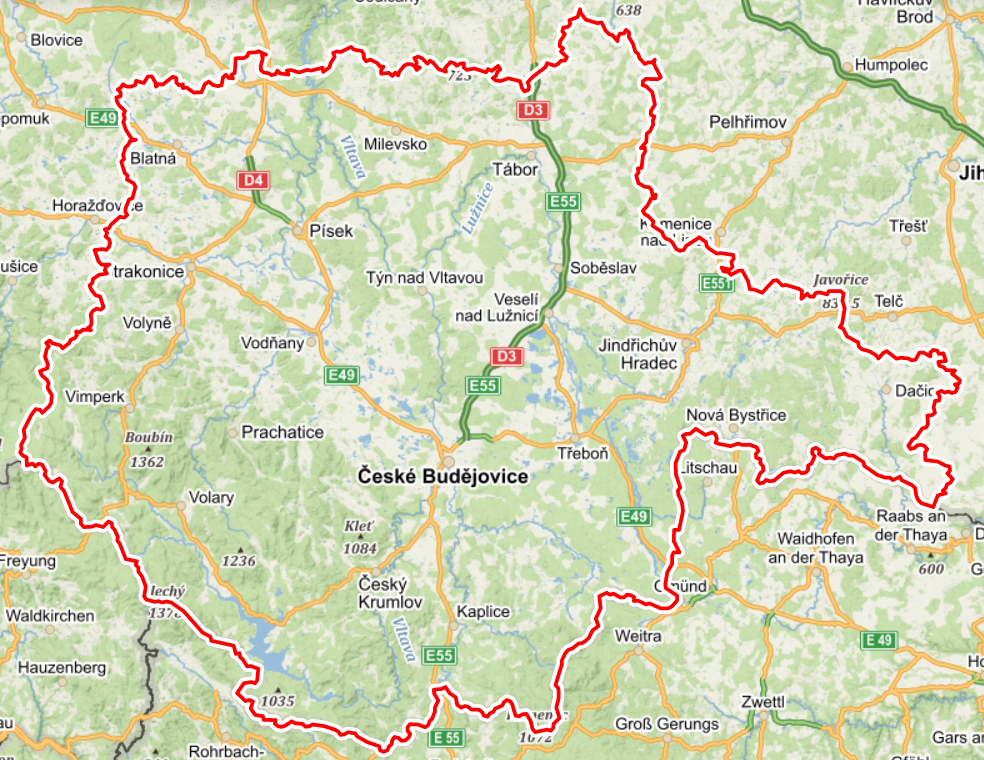 Kraj: Jihočeský

Okres: Strakonice

Obec: Vodňany

Počet obyvatel: 7028

Nadmořská výška: 398 m.n.m
Zdroj: mapy.cz
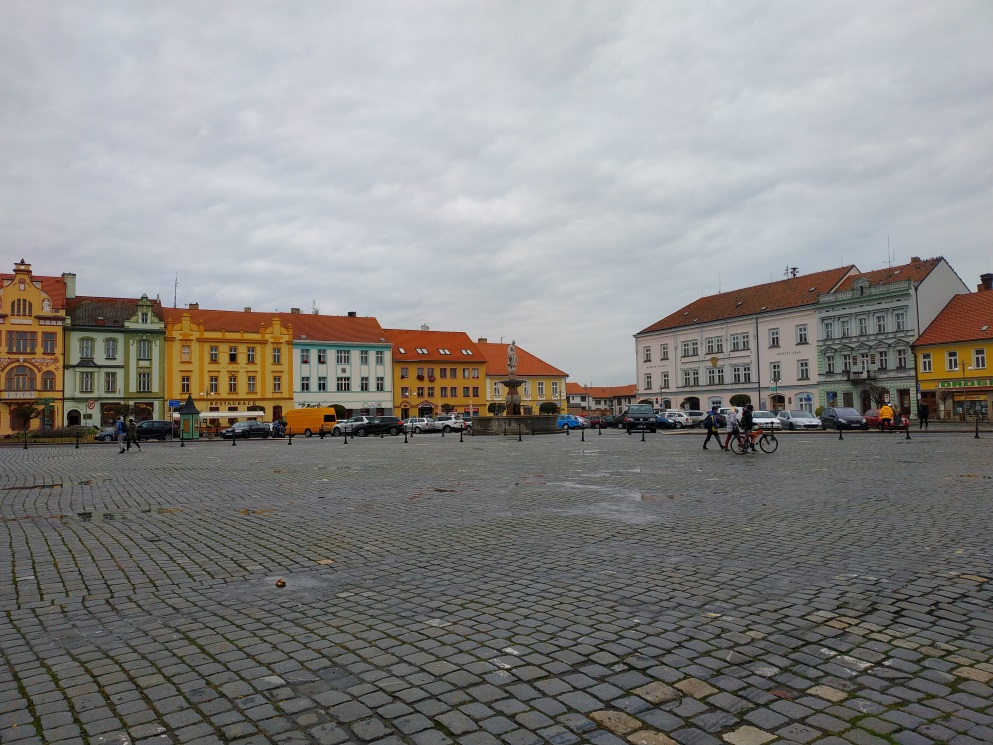 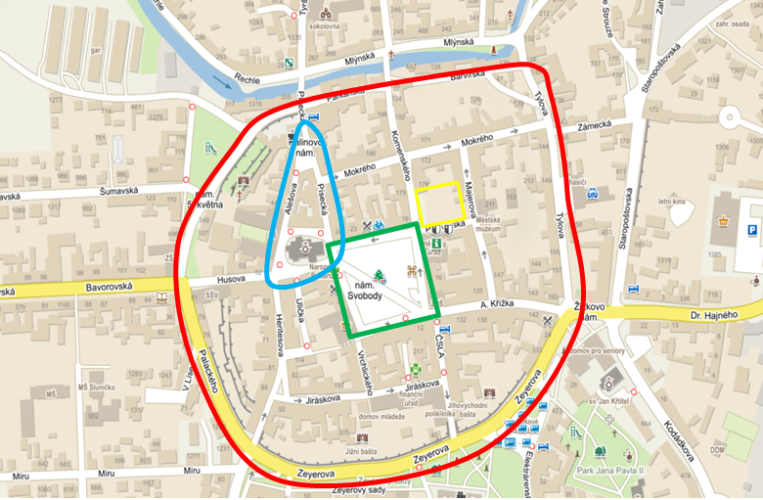 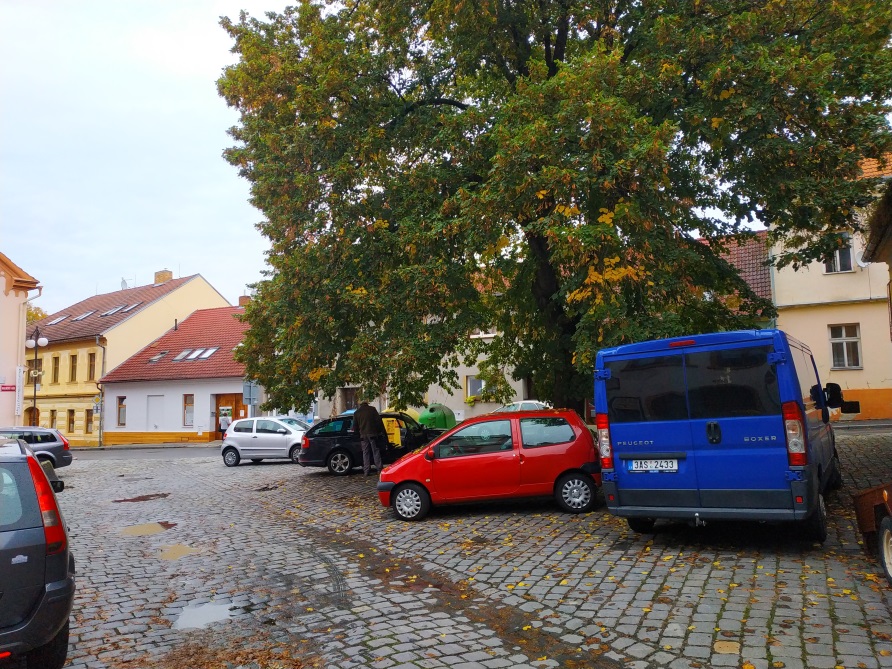 Zdroj: mapy.cz
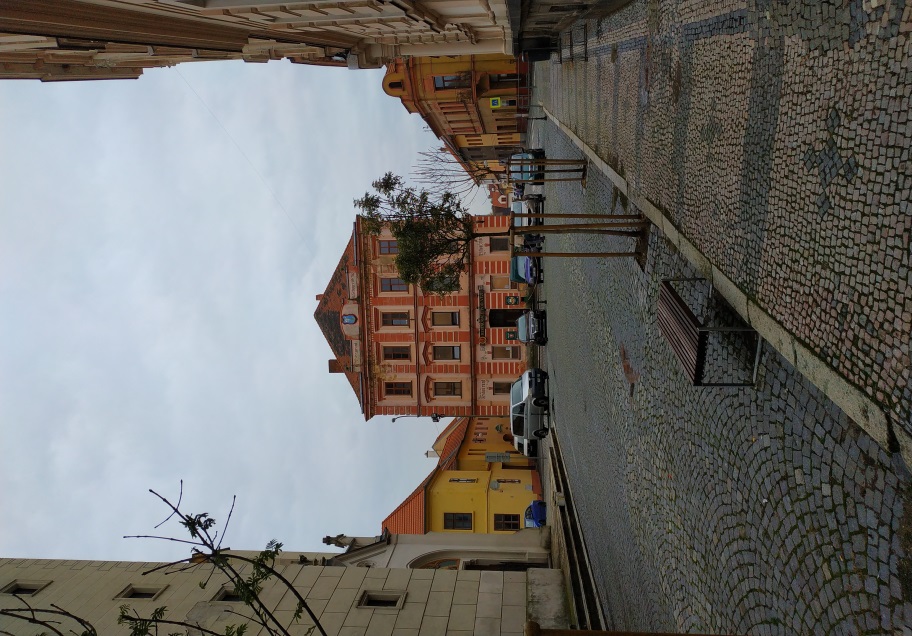 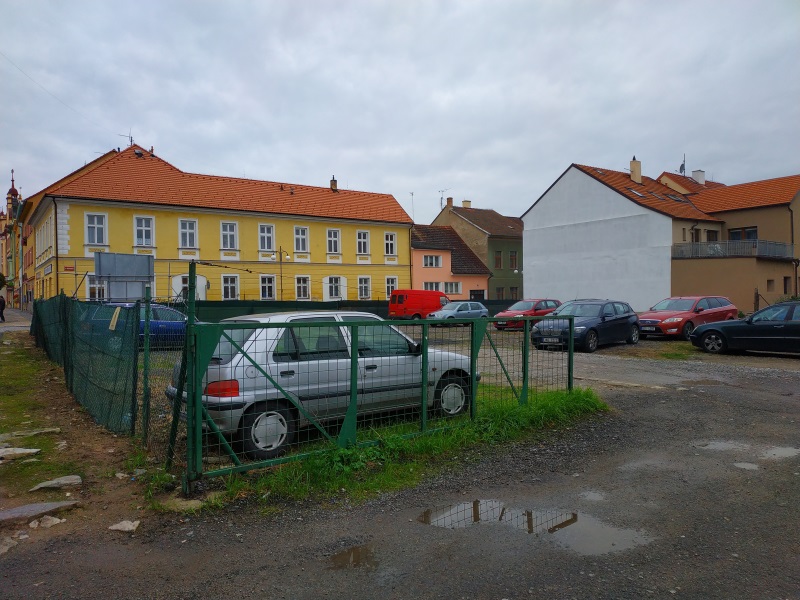 Zdroj: vlastní fotodokumentace
Analýza dostupných podkladů
Počet obyvatel

Geomorfologické poměry 

Klimatické poměry 

Přírodní chráněné oblasti 

Památkově chráněné objekty a území
Historie města – staré pohlednice 

Územní plán 

Občanská vybavenost

Majetkoprávní vztahy 

Doprava – extravilán, intravilán
Analýza dostupných podkladů
Zdroj: vlastní tvorba
Průzkum současného stavu
Zaměření řešených veřejných prostranství 

Zaměření plochy pro parkovací dům

Průzkum z hlediska kvality a typu povrchu komunikací 

Zjištění stávajícího dopravního systému a parkování 

Zaměření veřejné zeleně a městského mobiliáře 

Pořízení fotodokumentace 

Vyrýsování současného stavu
Vytipované problémy k řešení
Absence vzrostlé zeleně na náměstí

Absence prvků pro zklidnění dopravy

Nevyhovující prostředí v okolí základní školy a kostela

Upřednostňování silniční komunikace

Nevyhovující bezpečnost chodců
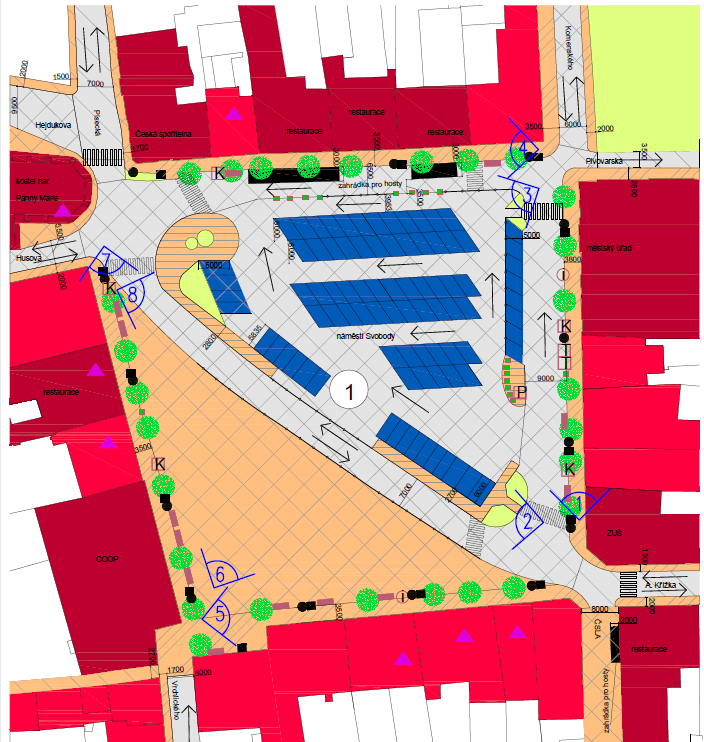 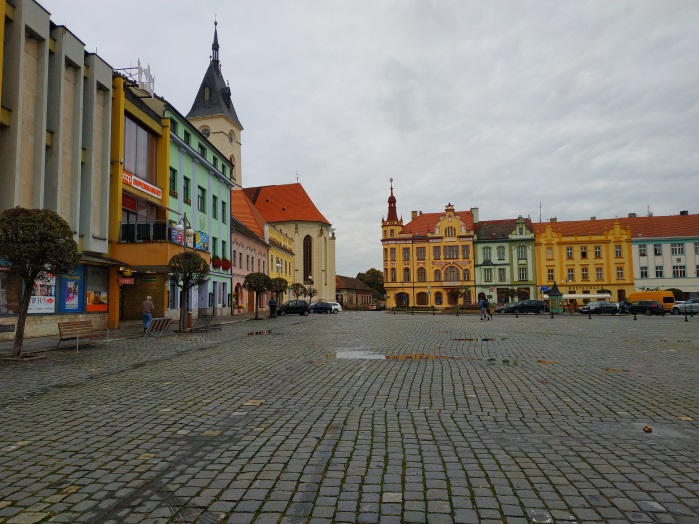 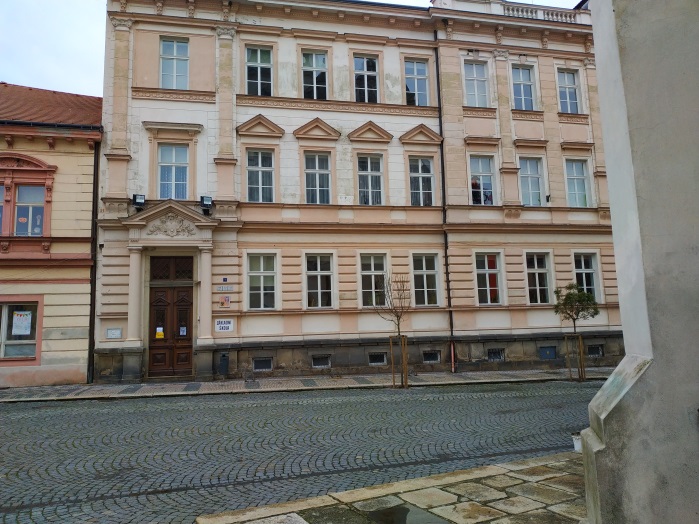 Zdroj: vlastní fotodokumentace
Zdroj: vlastní tvorba
Zdroj: vlastní fotodokumentace
Vytipované problémy k řešení
Absence nebo nevyhovující chodníky

Parkování vozidel podél komunikací

Náměstí využíváno jako parkovací plocha
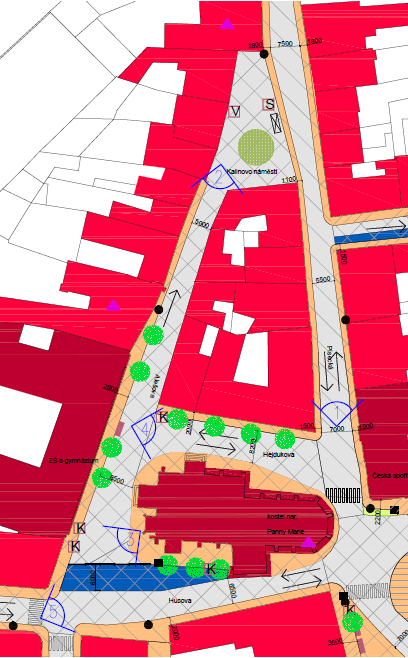 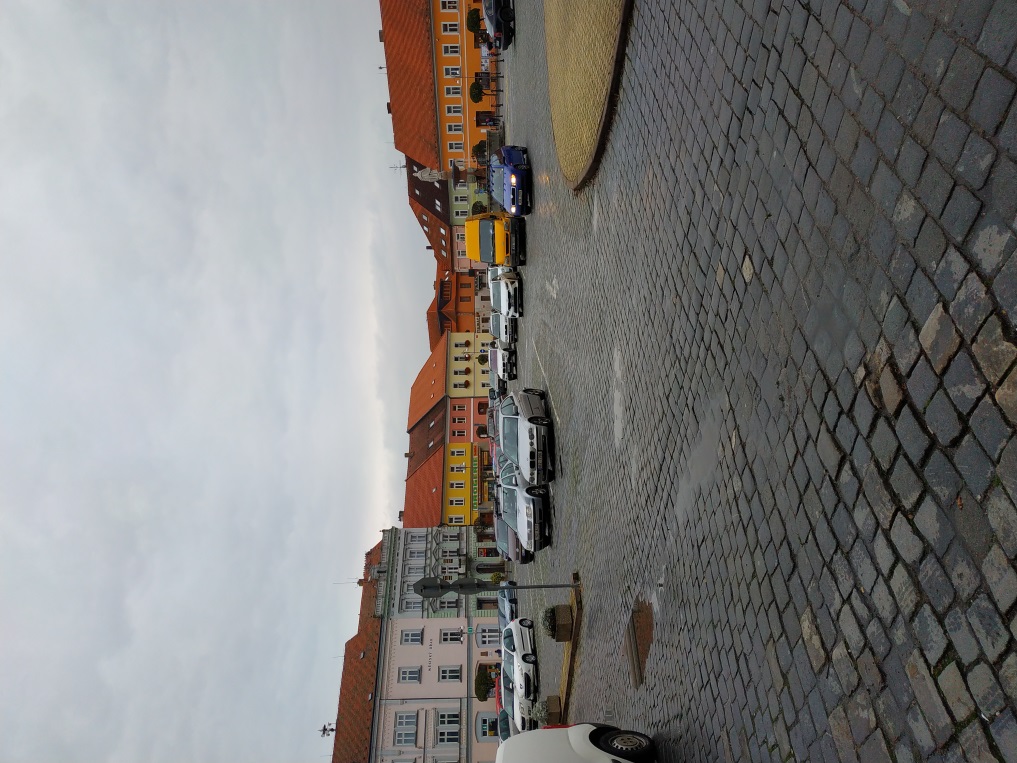 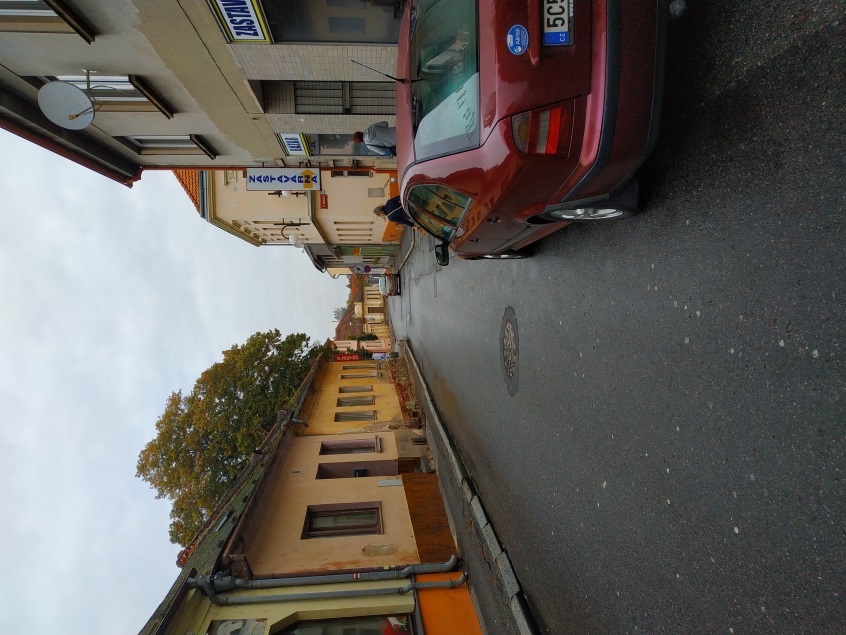 Zdroj: vlastní tvorba
Zdroj: vlastní fotodokumentace
Návrh – ulice alešova
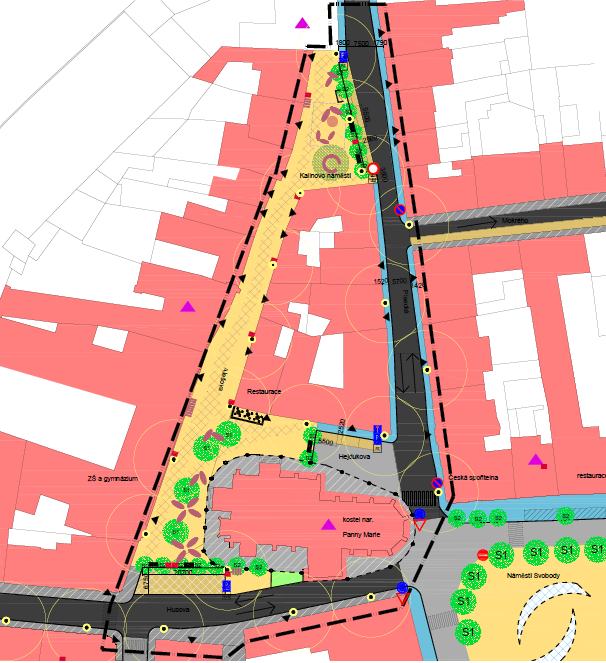 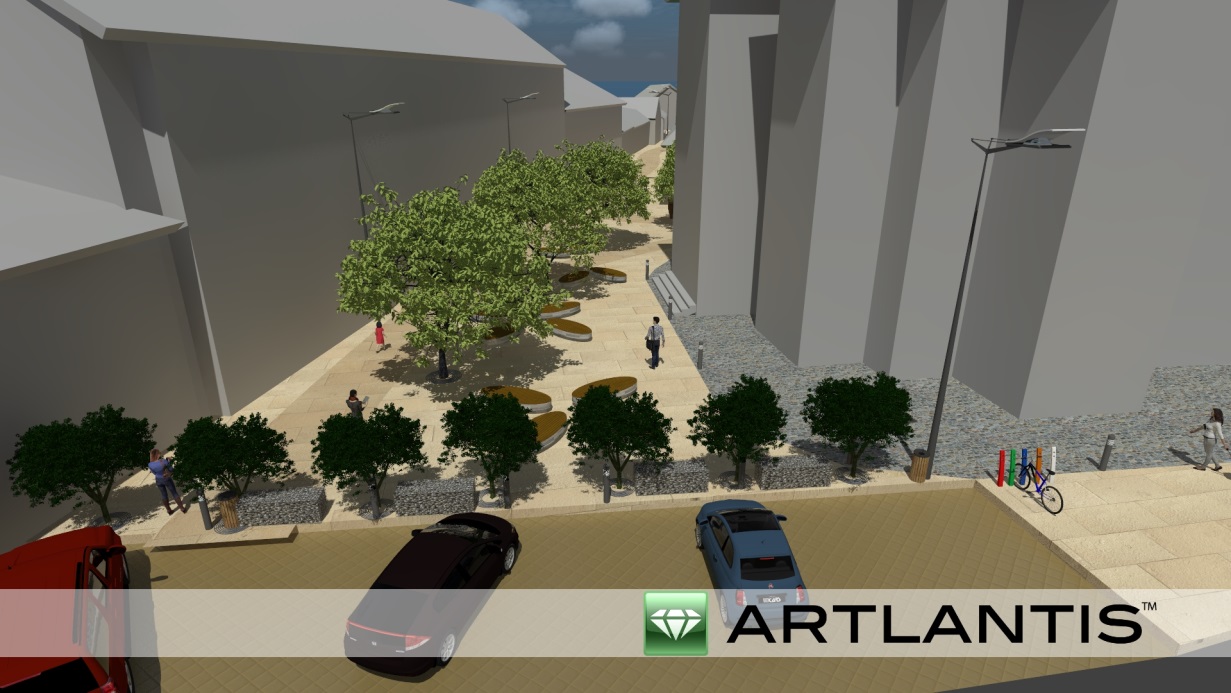 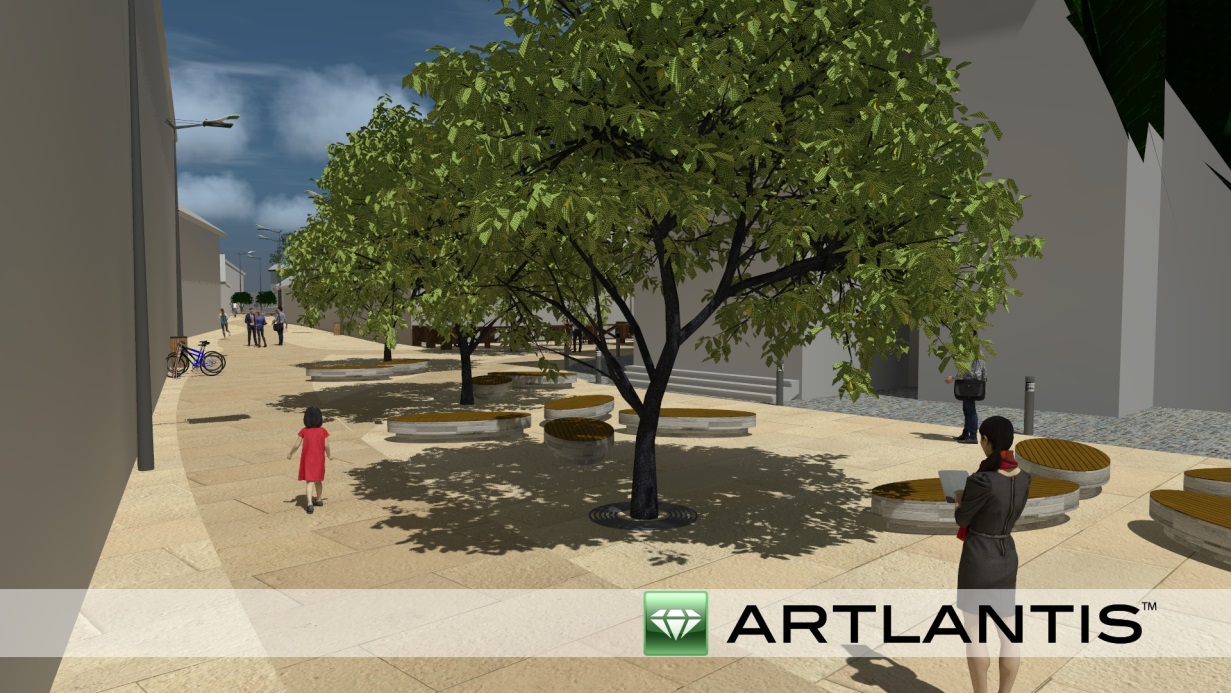 Zdroj: vlastní tvorba
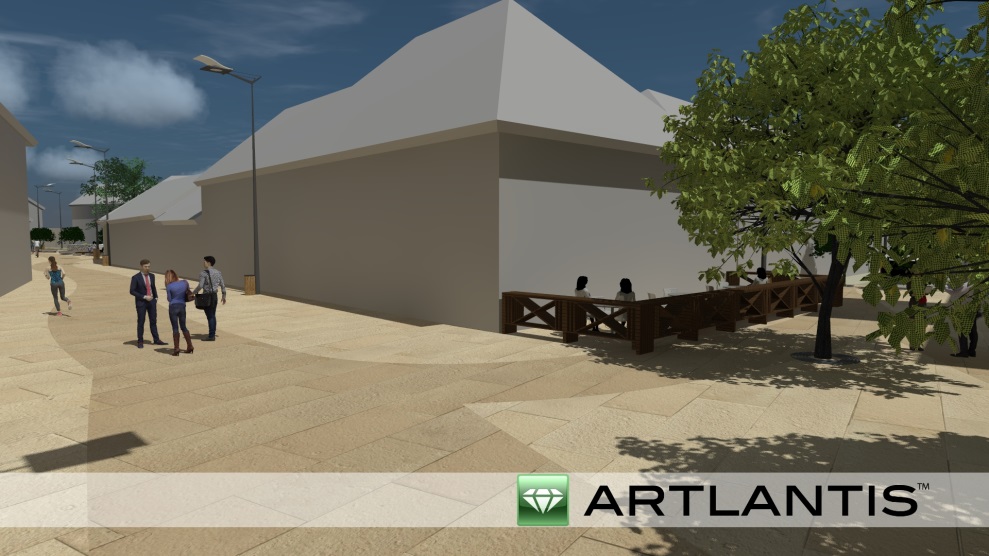 Návrh – Kalinovo náměstí
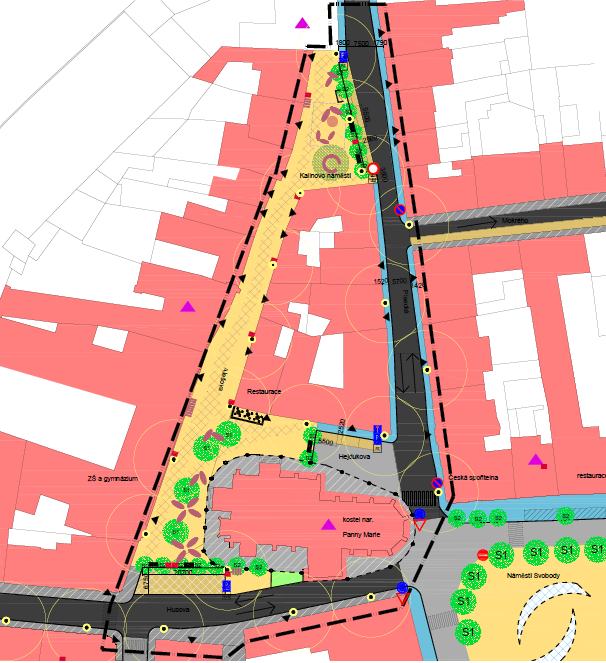 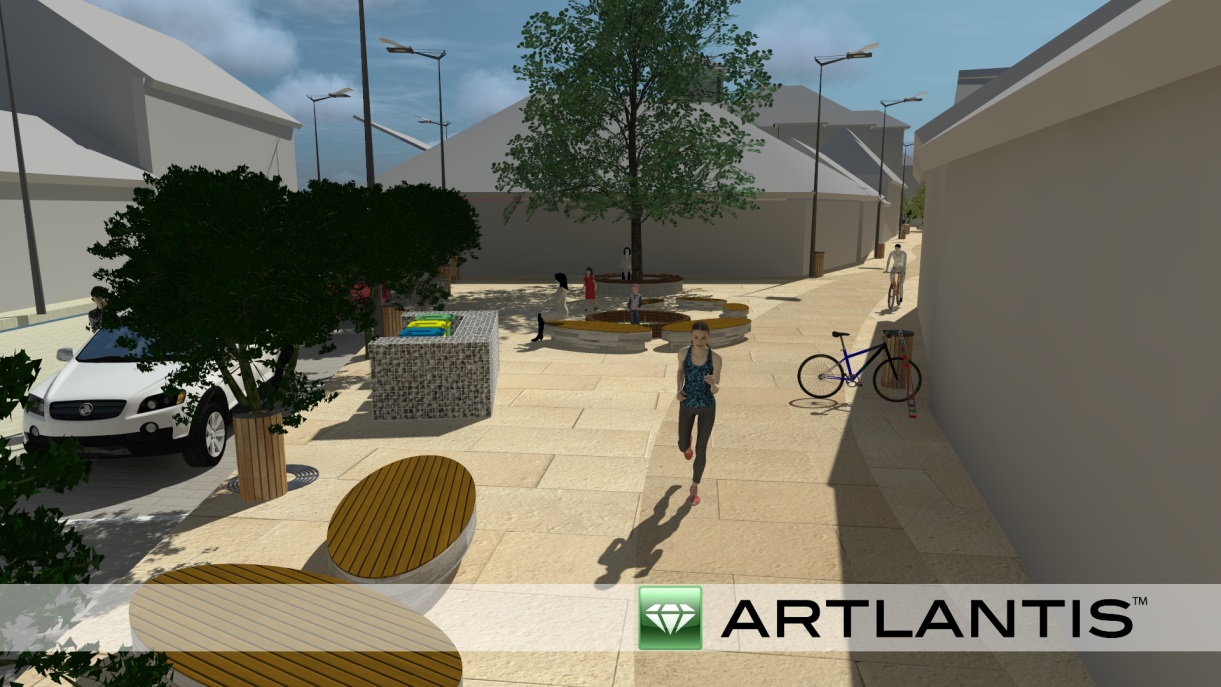 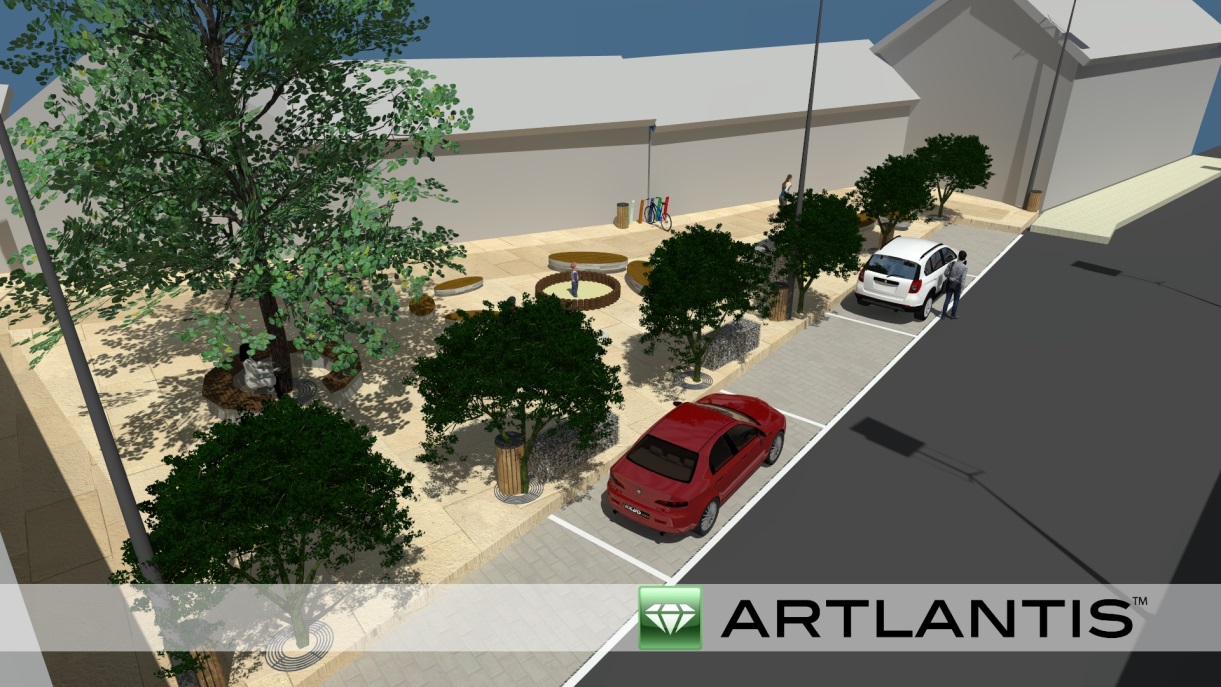 Zdroj: vlastní tvorba
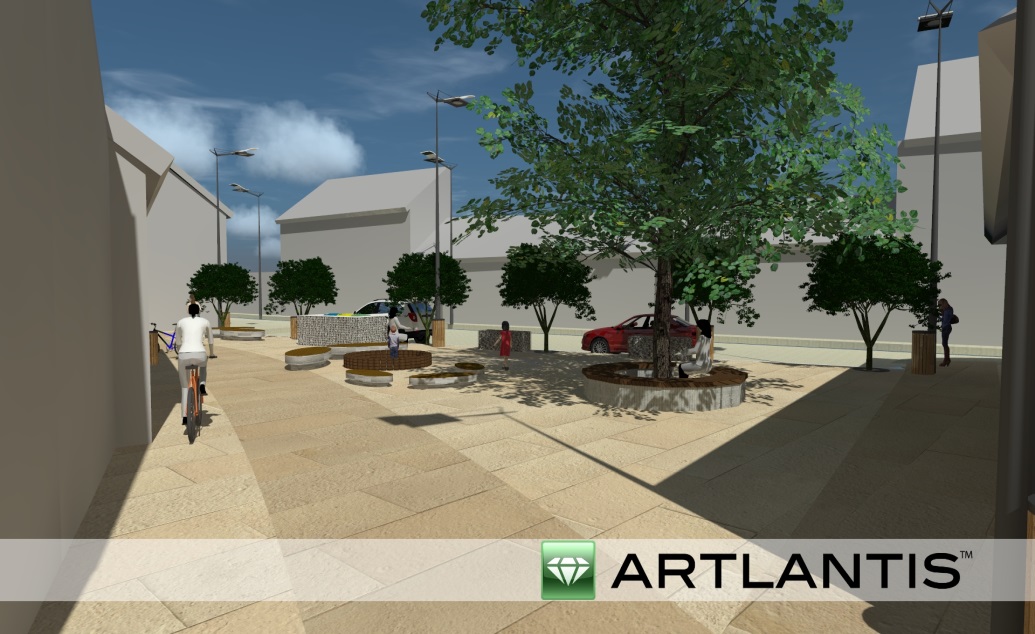 Návrh - náměstí
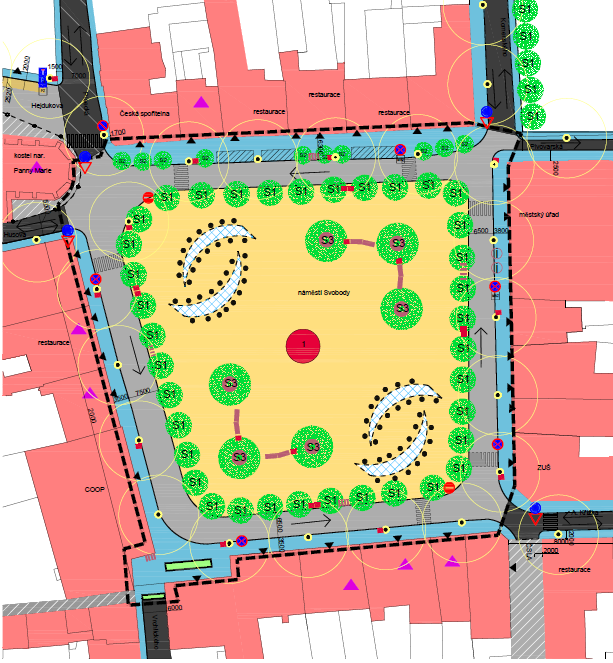 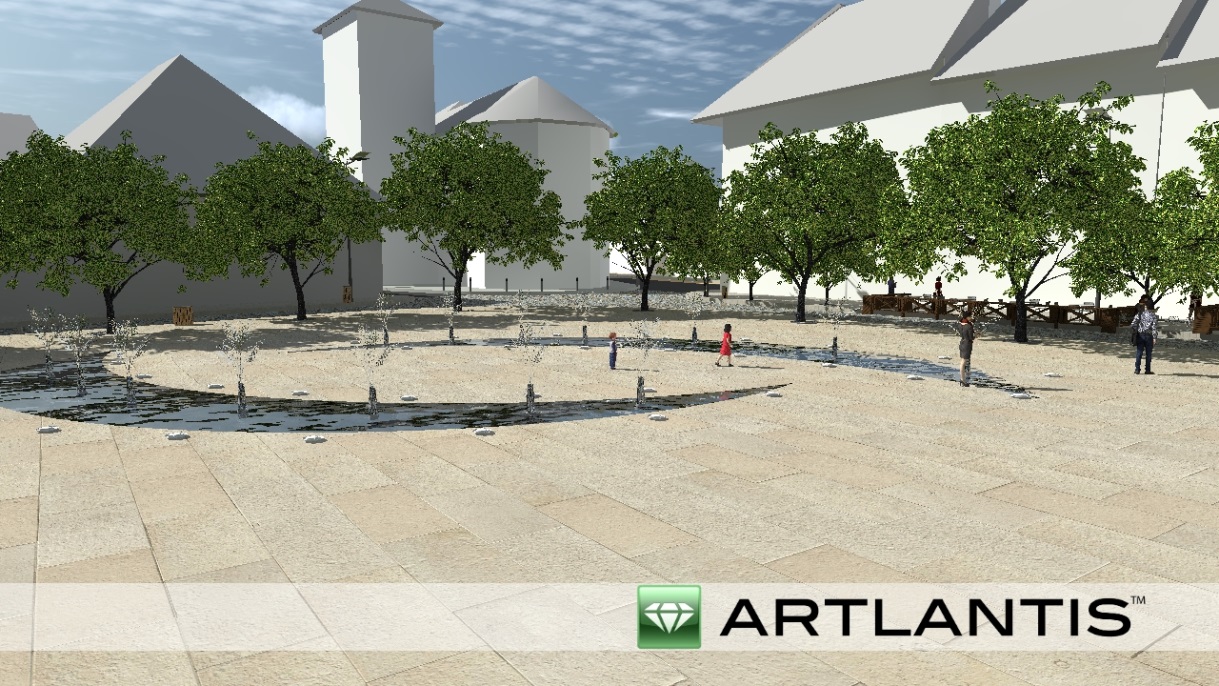 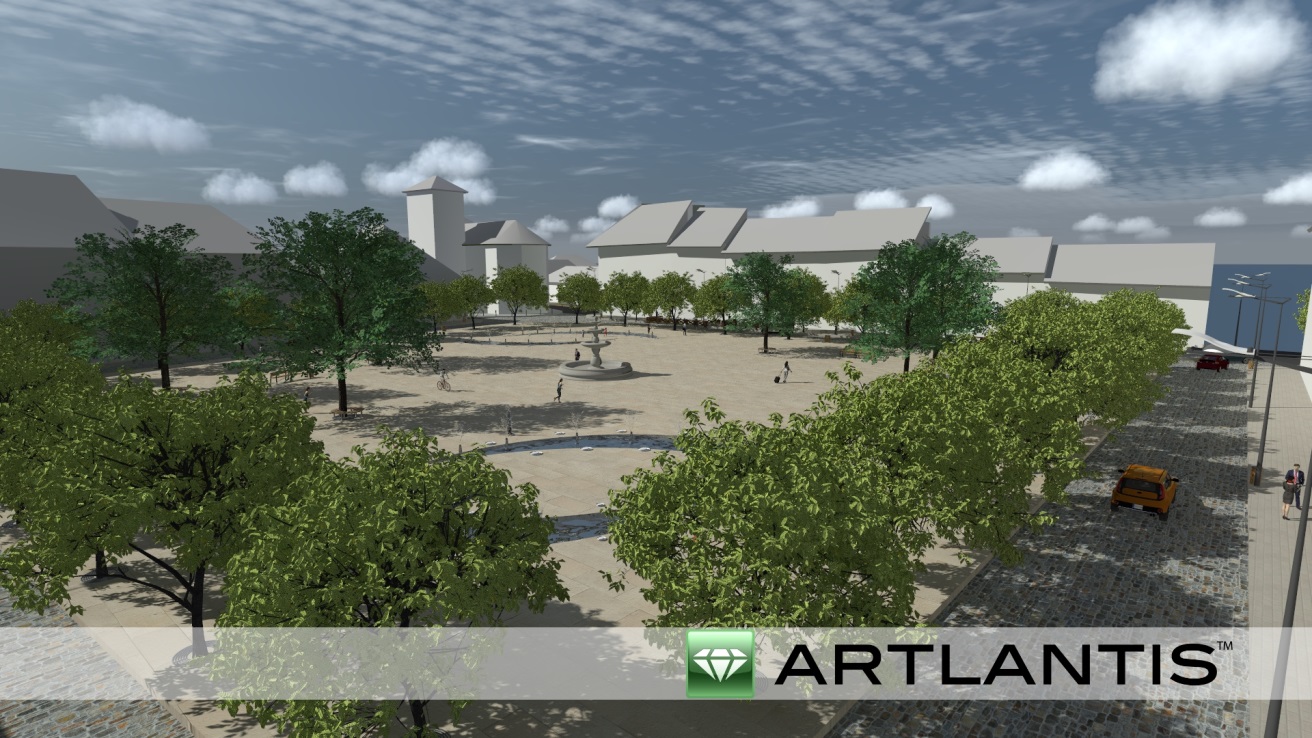 Zdroj: vlastní tvorba
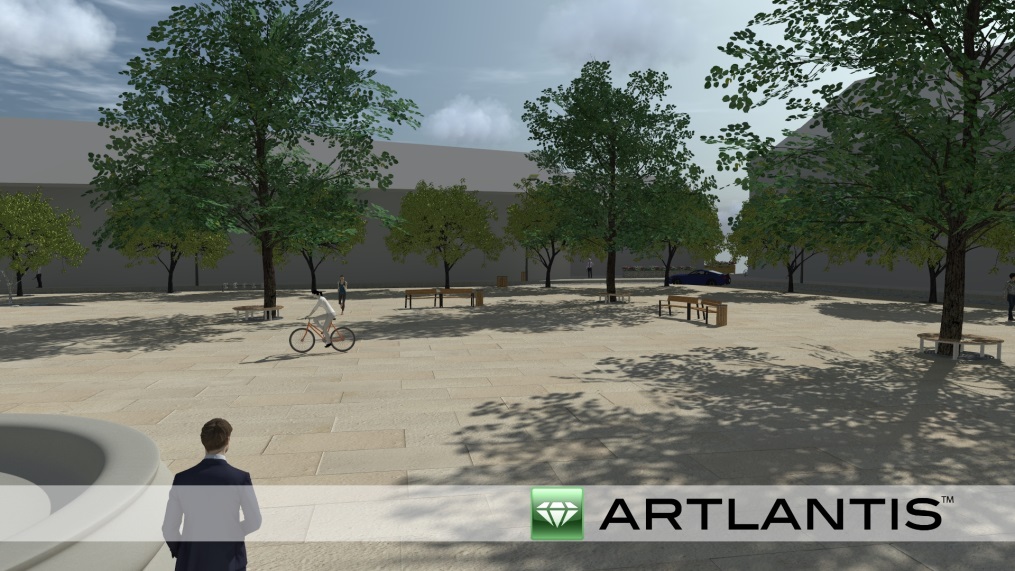 Návrh parkovacího domu
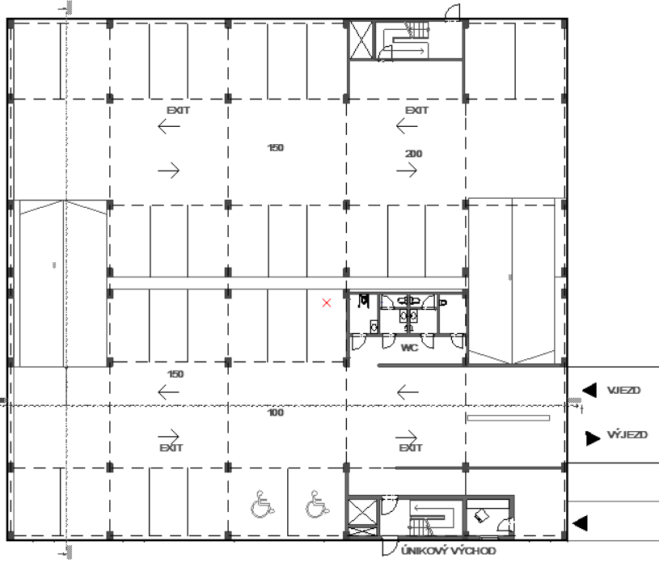 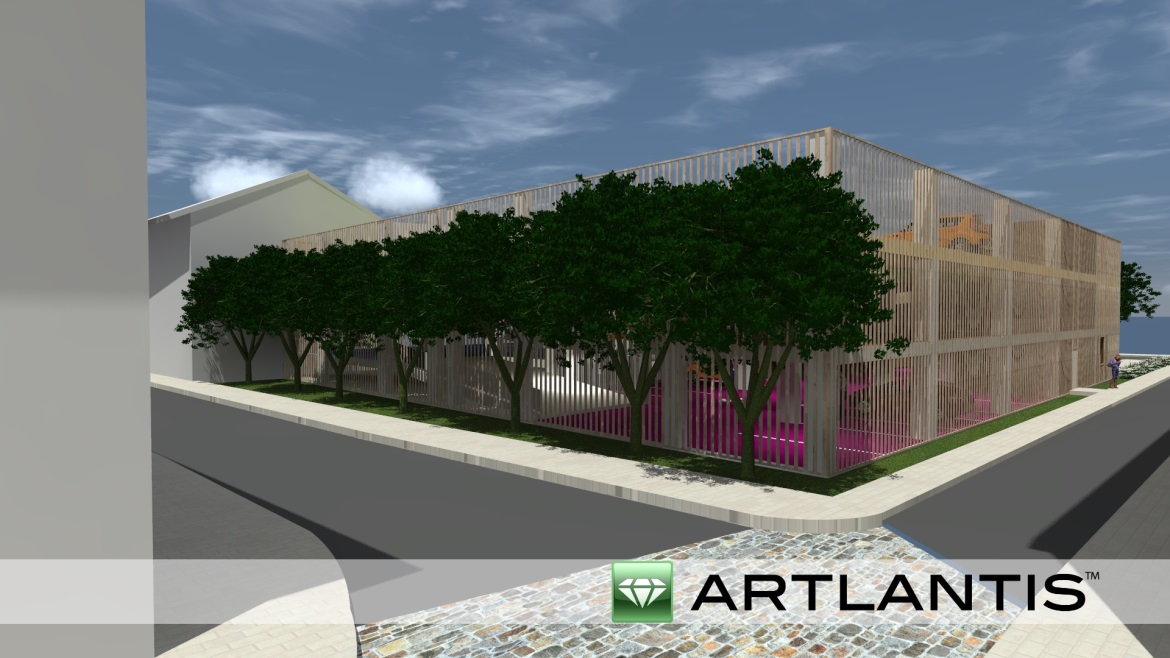 1. NP
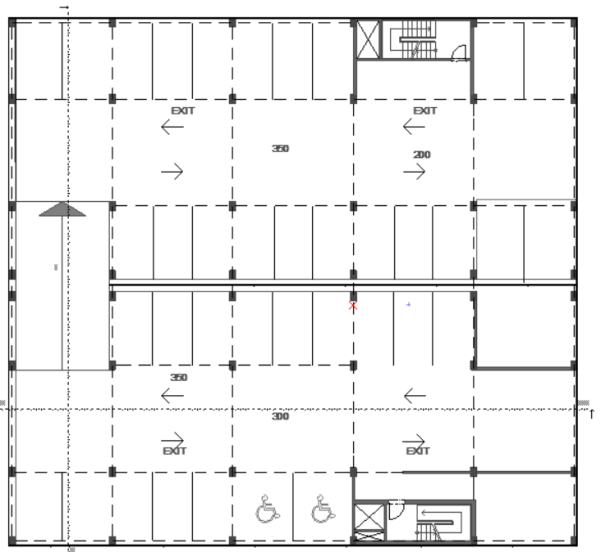 2. a 3. NP
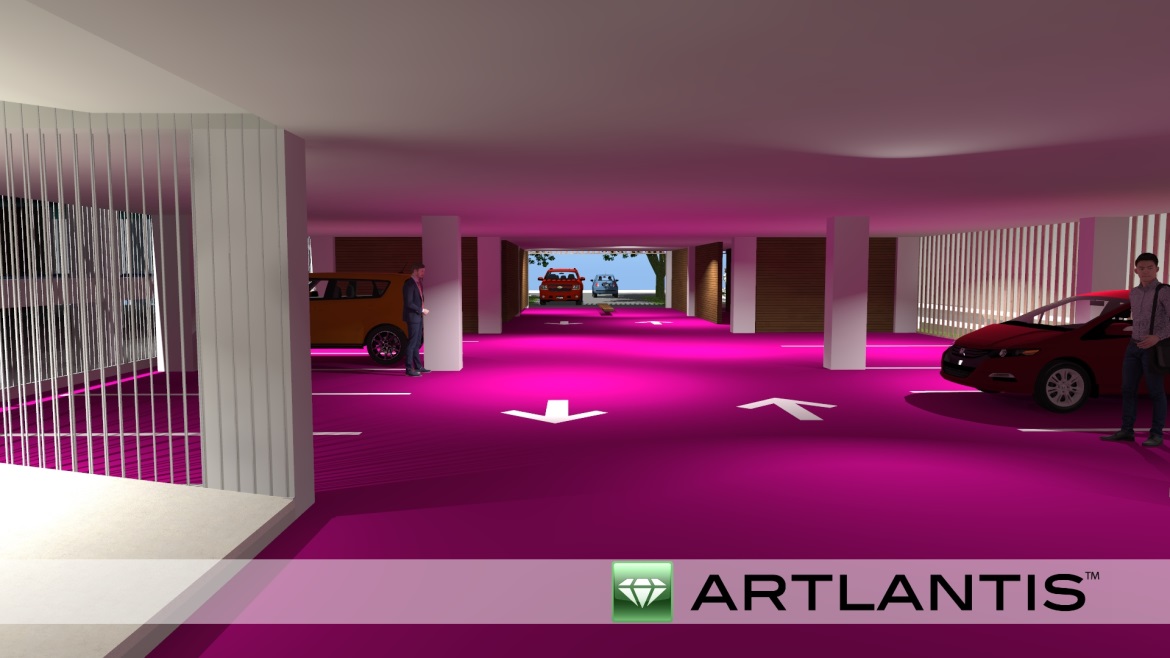 Zdroj: vlastní tvorba
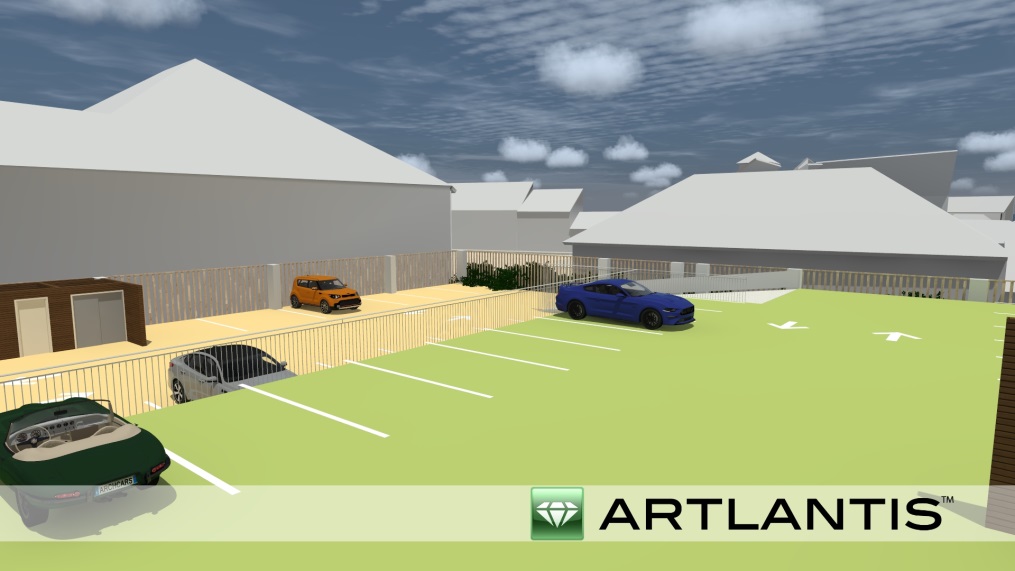 102 parkovacích míst
Vzdušný prostor s přírodními prvky
Zastavění nevyužitého prostoru
Závěr
✓ Průzkum a analýza současného stavu

✓ Vytipování problémů k řešení 

✓ Návrh zadaných veřejných prostranství a návrh parkovacího domu
Děkuji za pozornost !
Otázky od vedoucího práce
Blíže nastiňte, jak vámi navržený objekt parkovacího domu bude harmonizovat s okolím.

V čem mohou být laickou veřejností negativně přijaty vaše návrhy a jak tomu lze předejít.
Otázky od oponenta práce
Jaká je minimální délka kolmého parkovacího stání u garážového parkování?